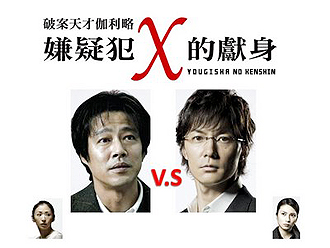 HARD NUTS~數學女孩的戀愛事件簿
首播: 2013-10-20(日本)
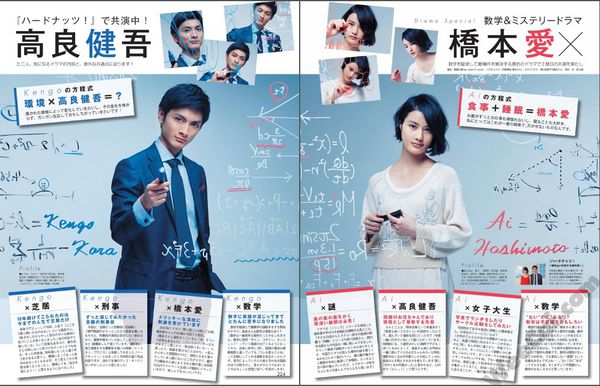 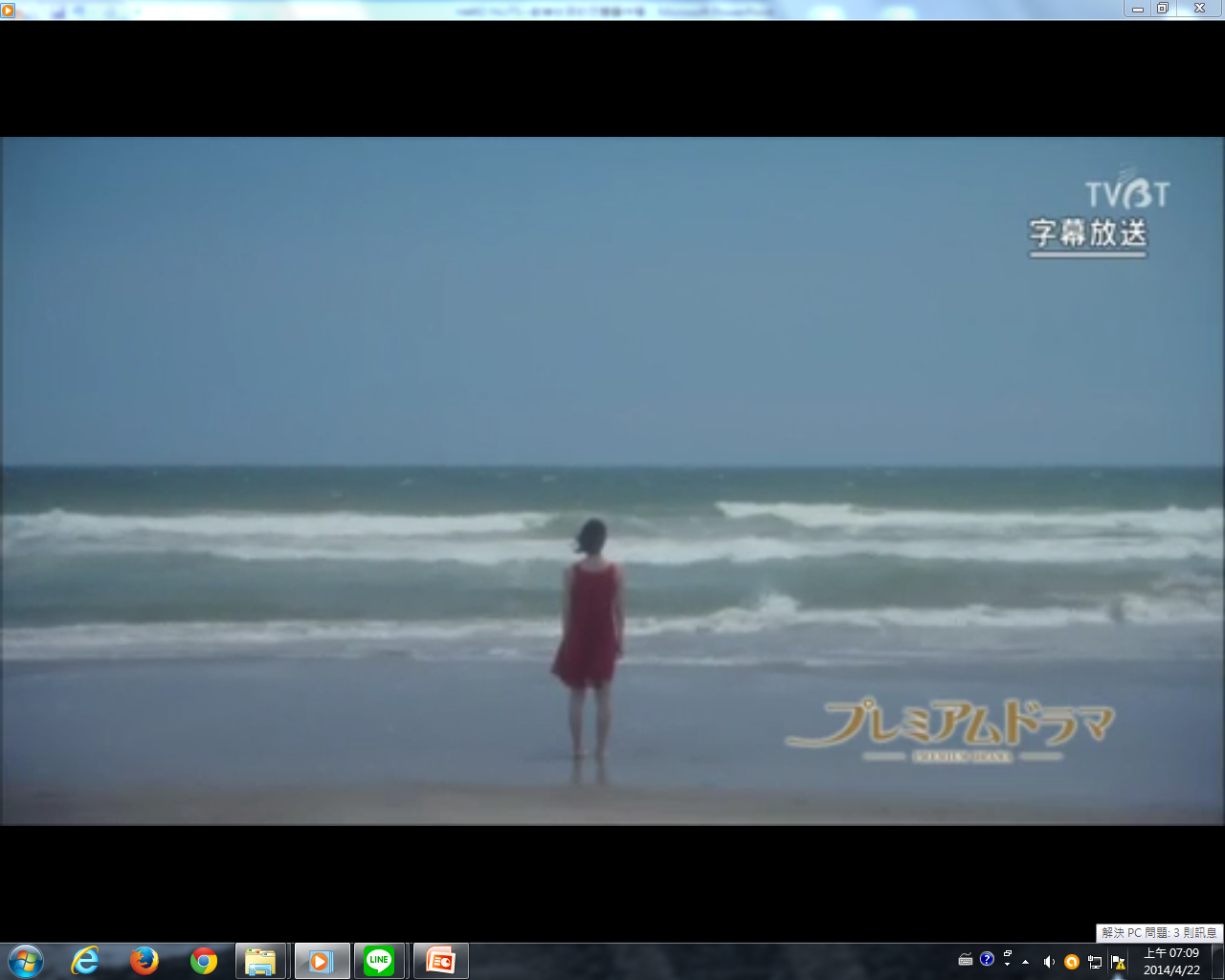 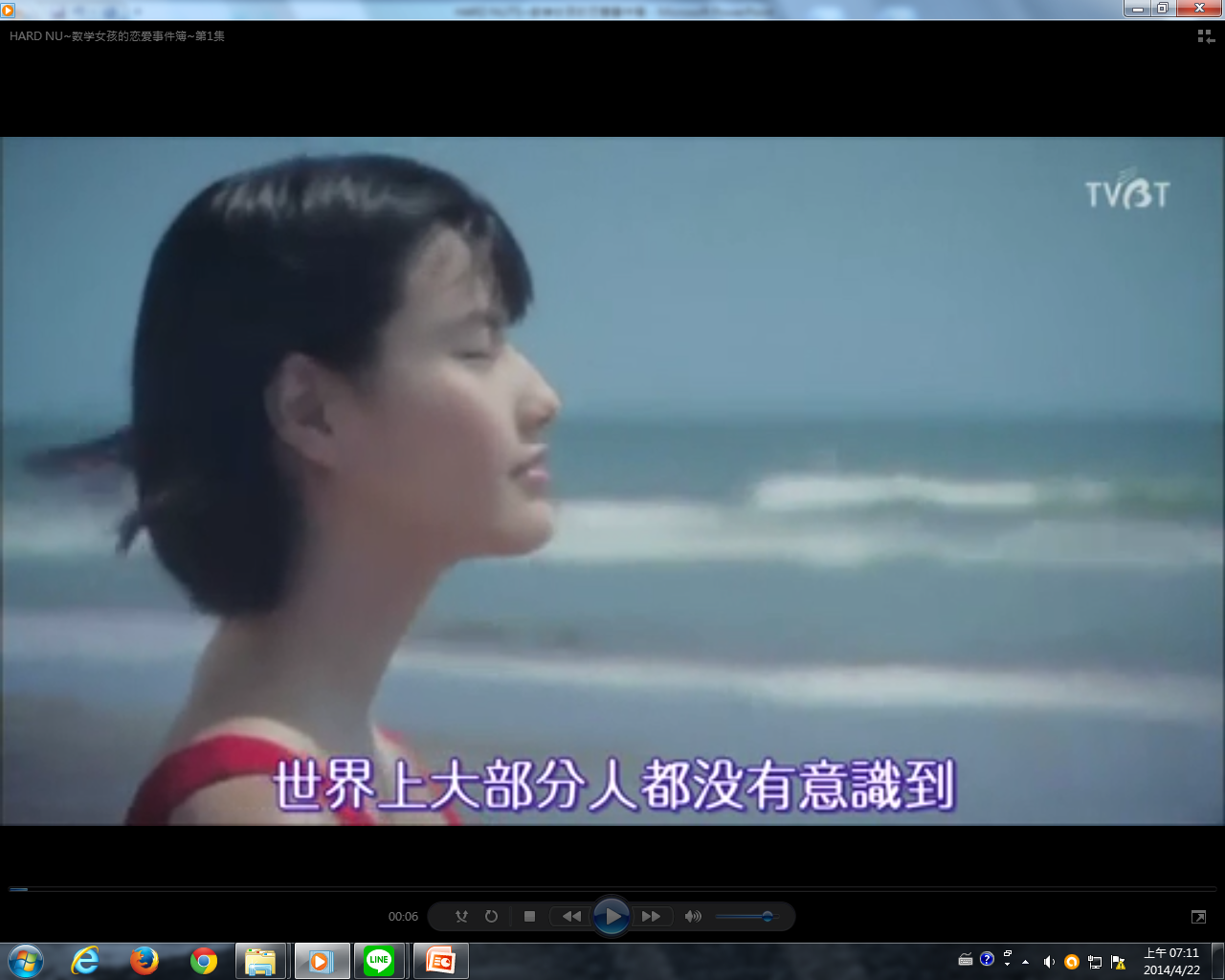 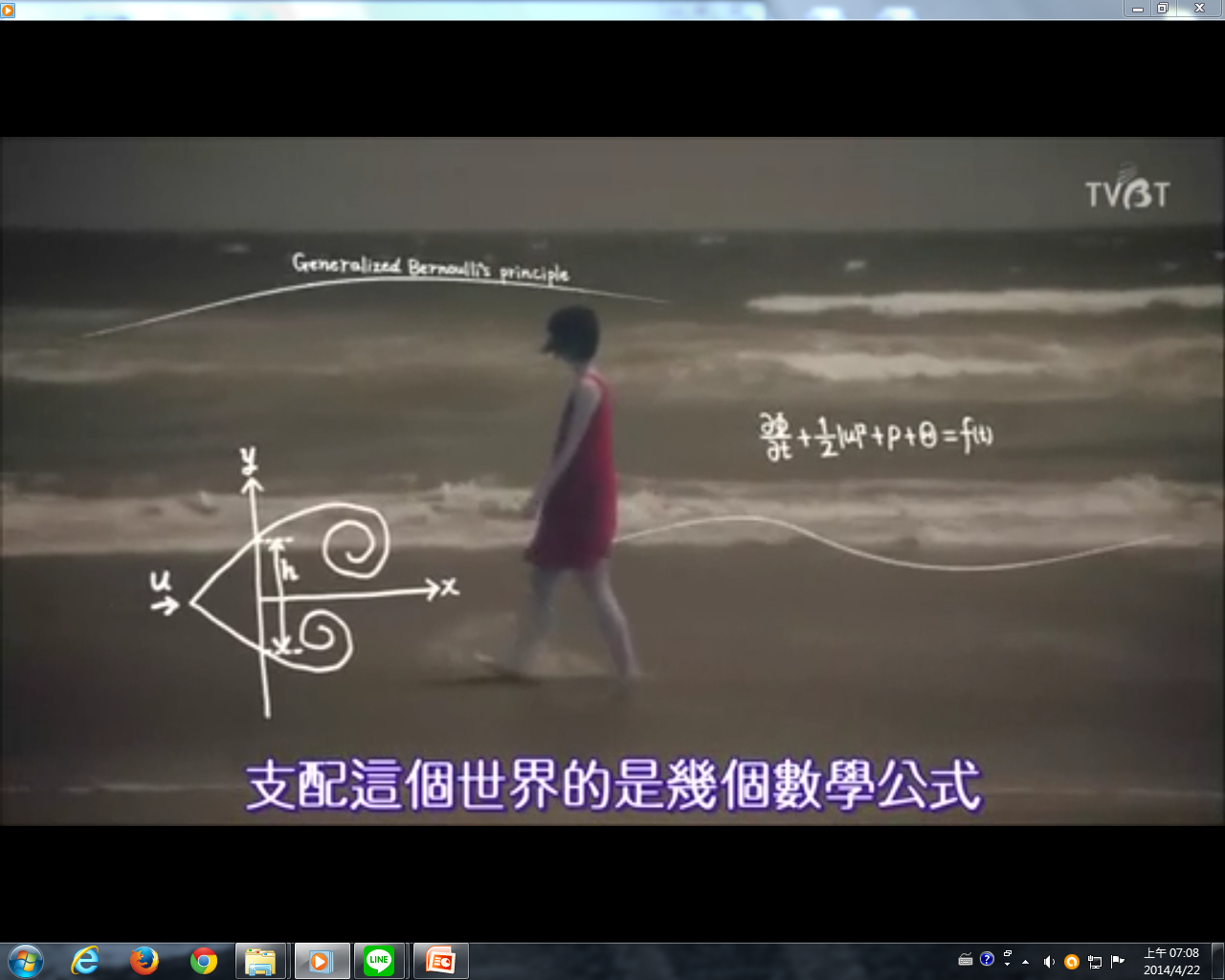 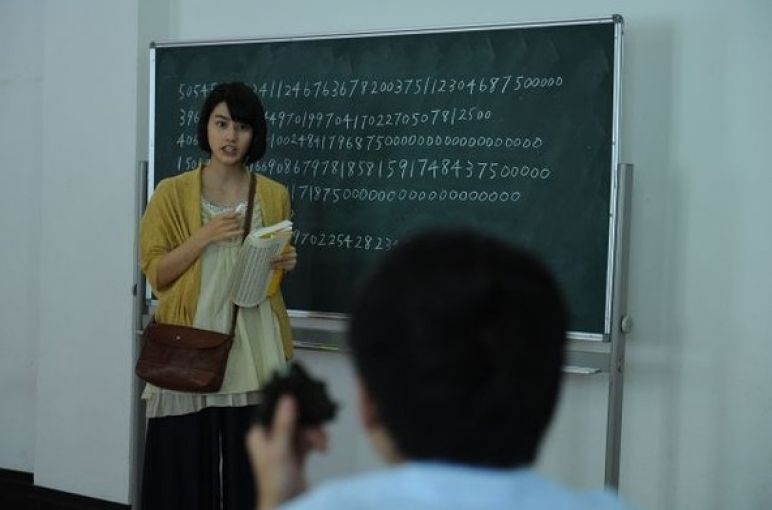 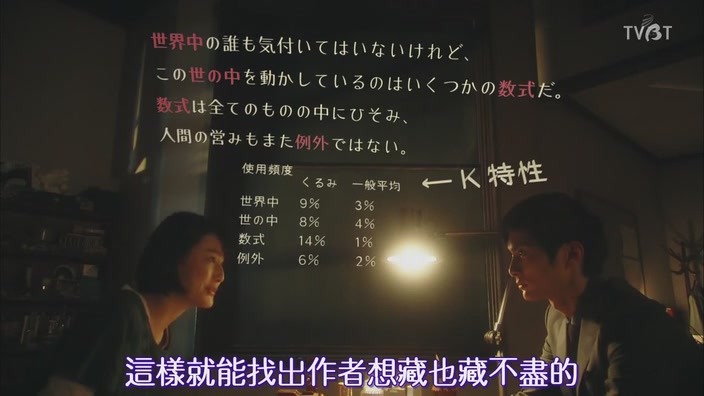 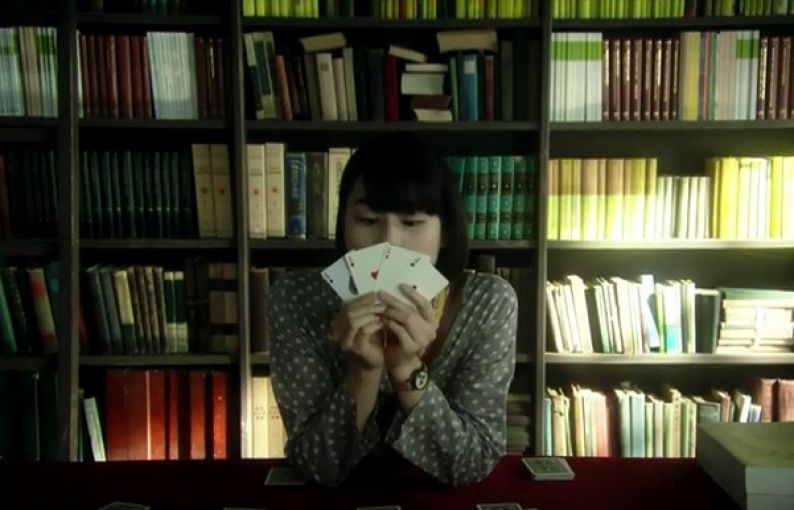 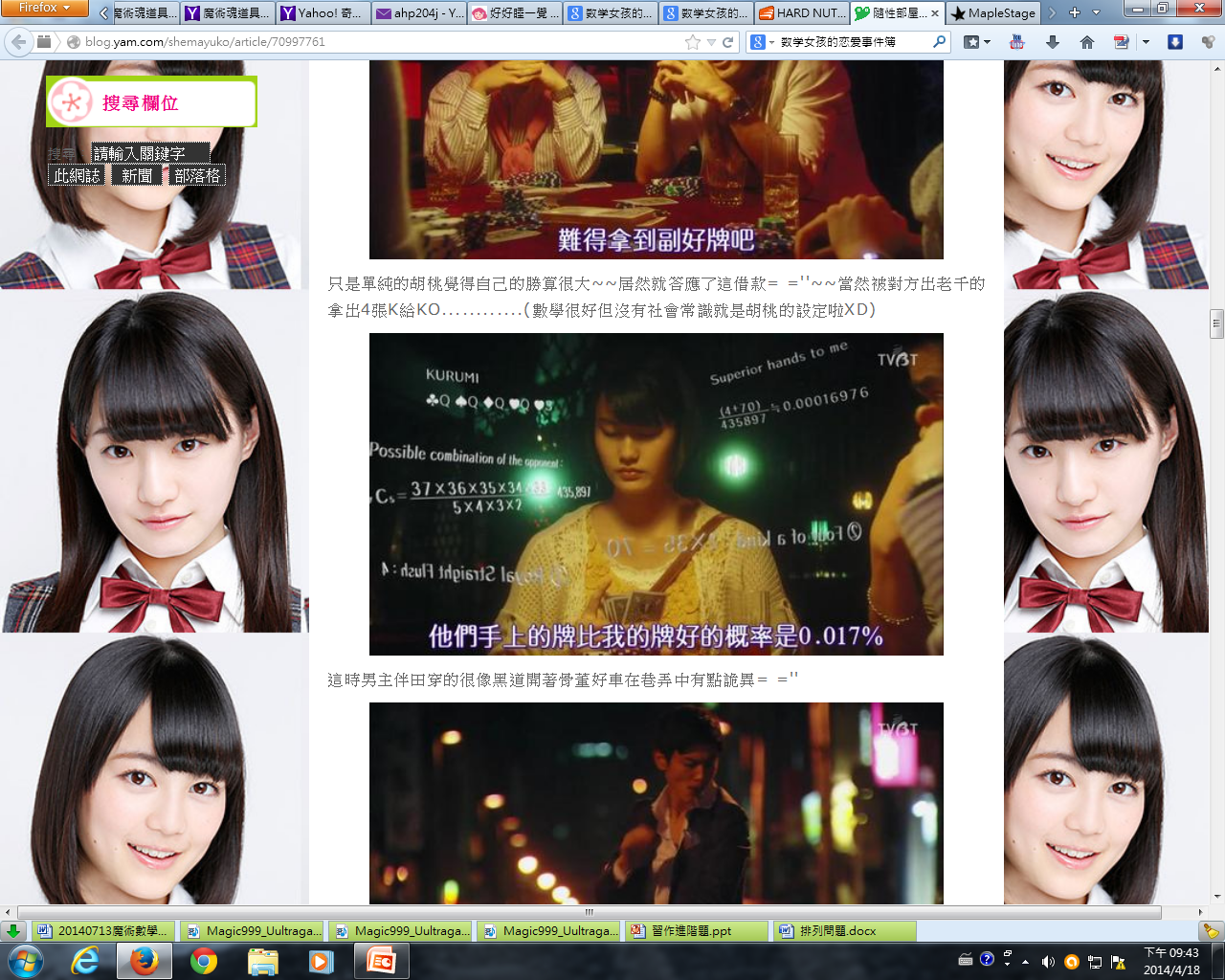 BBS鄉民們對此影集的評論
blake7899:感覺什麼都要和數學扯上關係好難
 
RASSIS:生活中 要不扯上數學更難啊XDDD
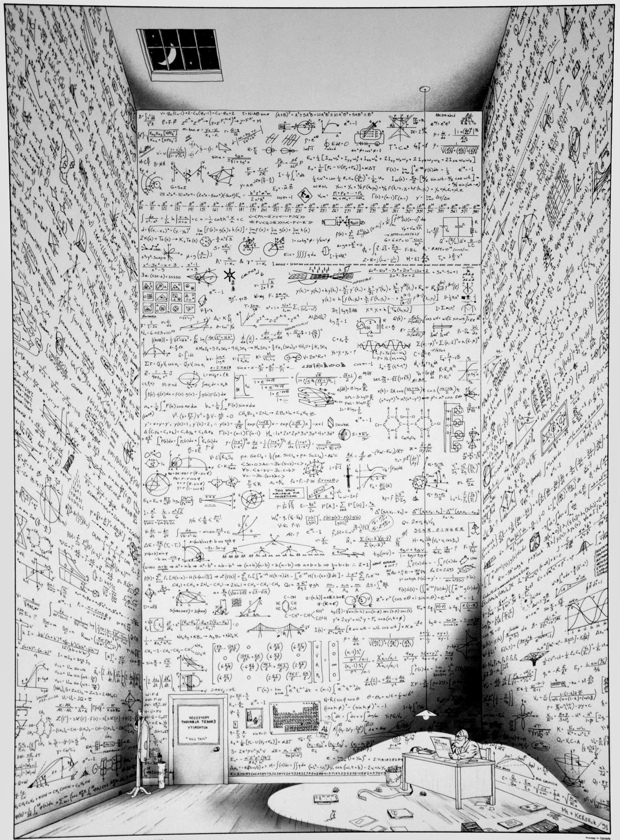